“Кругообіг води в природі”
I етап олімпіади з інформаційних технологій
Підготувала: 
Учениця 11-А класу
ЗОШ №22    м.Кременчука
Климченко Аліна Сергіївна
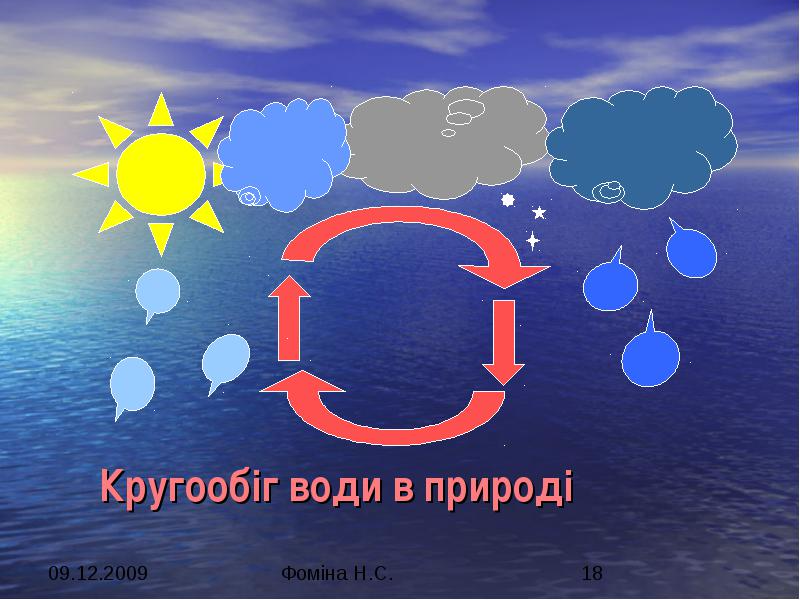 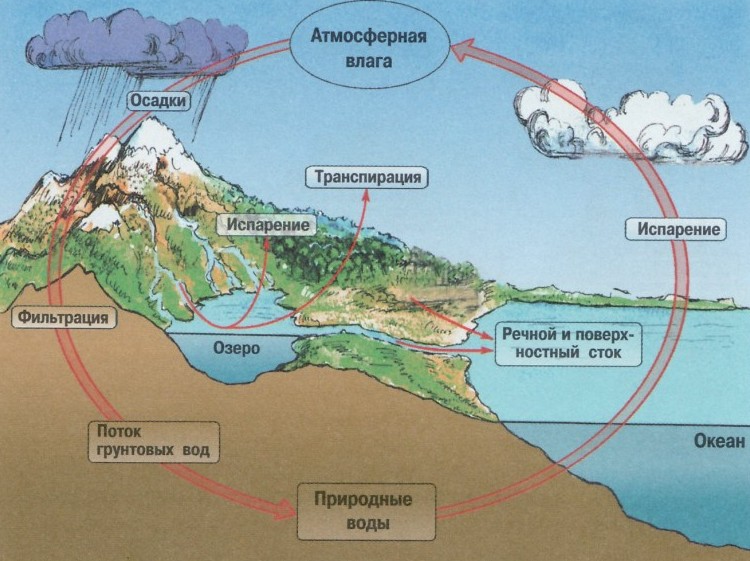 Вода – це життя!
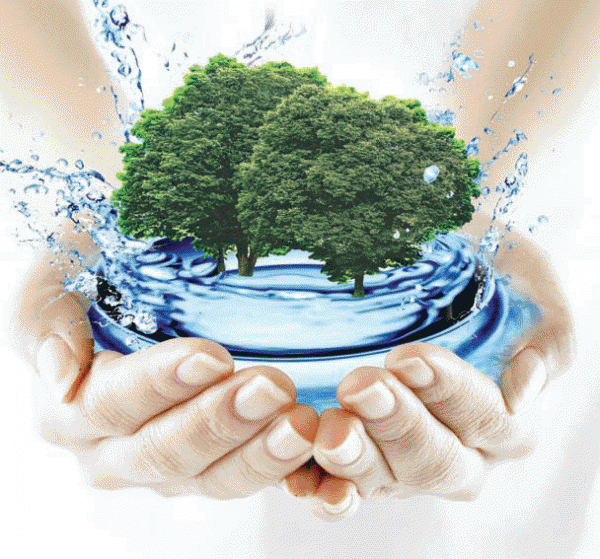 Бережіть воду!
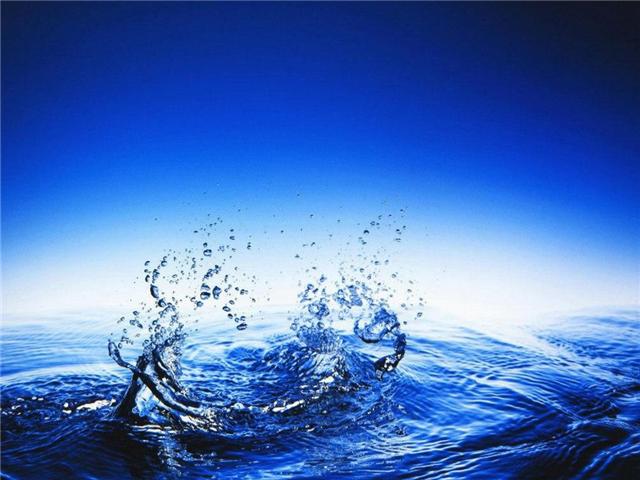